Практическая работа по химии на тему:
Реакции
Плотников Денис 8 А
Опыт №1
Налить в стакан воды и растворить щипотку соли, добавить несколько капель уксуса.
1.1 свойства веществ
1.2 Наблюдение
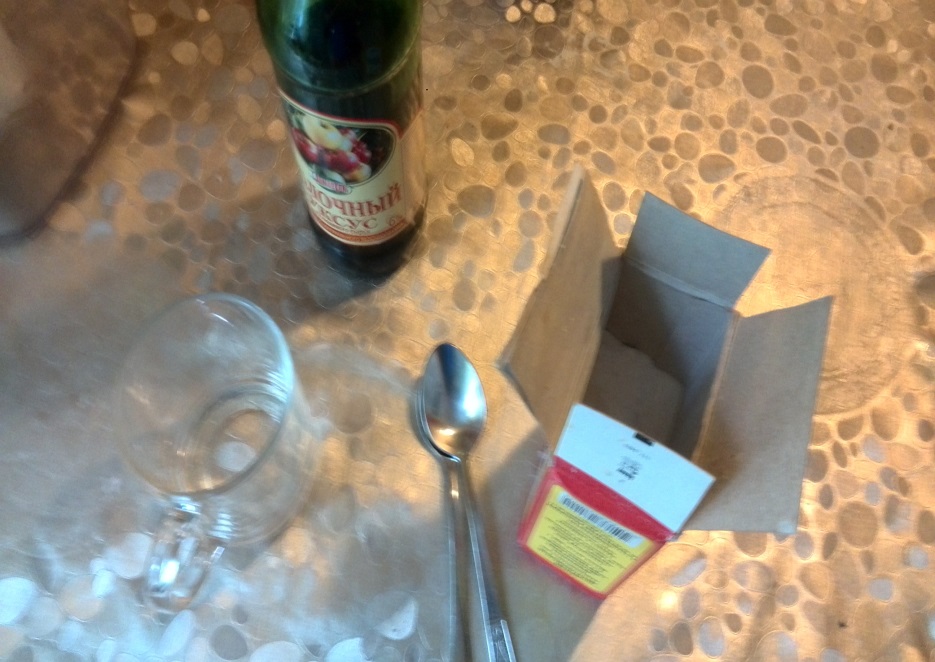 1)
3)
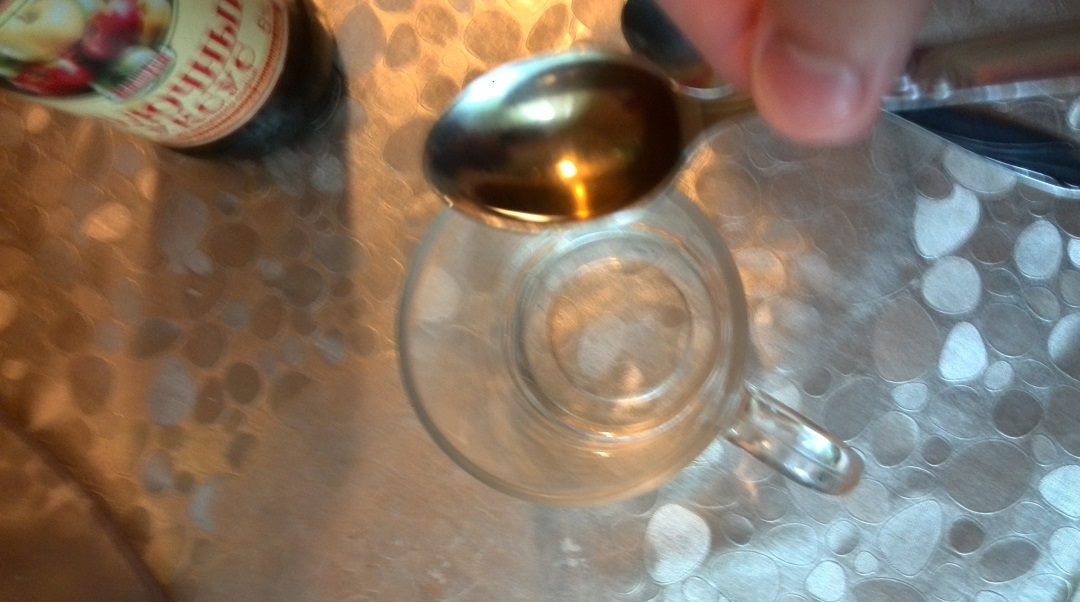 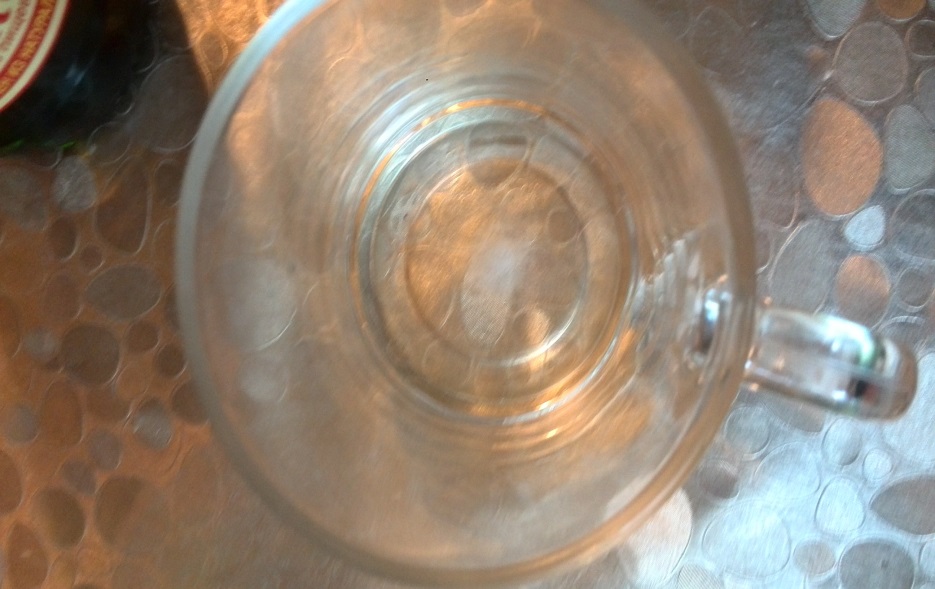 2)
4-6
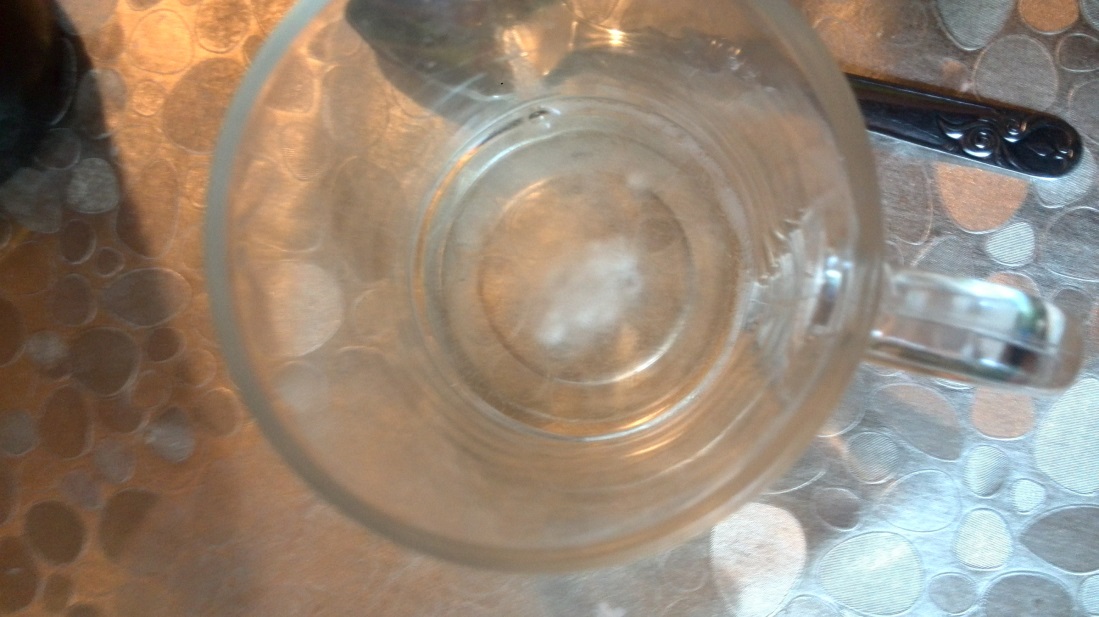 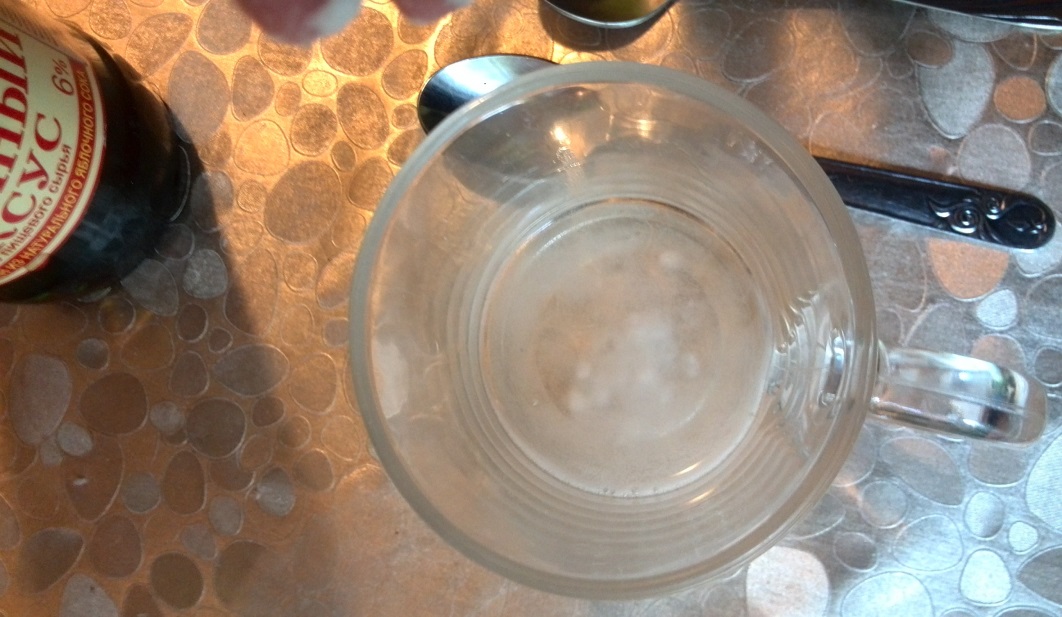 1-оборудование и реактивы
2- добавление в воду соды
3- добавление уксуса
4-6- начало и протекание
   химической реакции
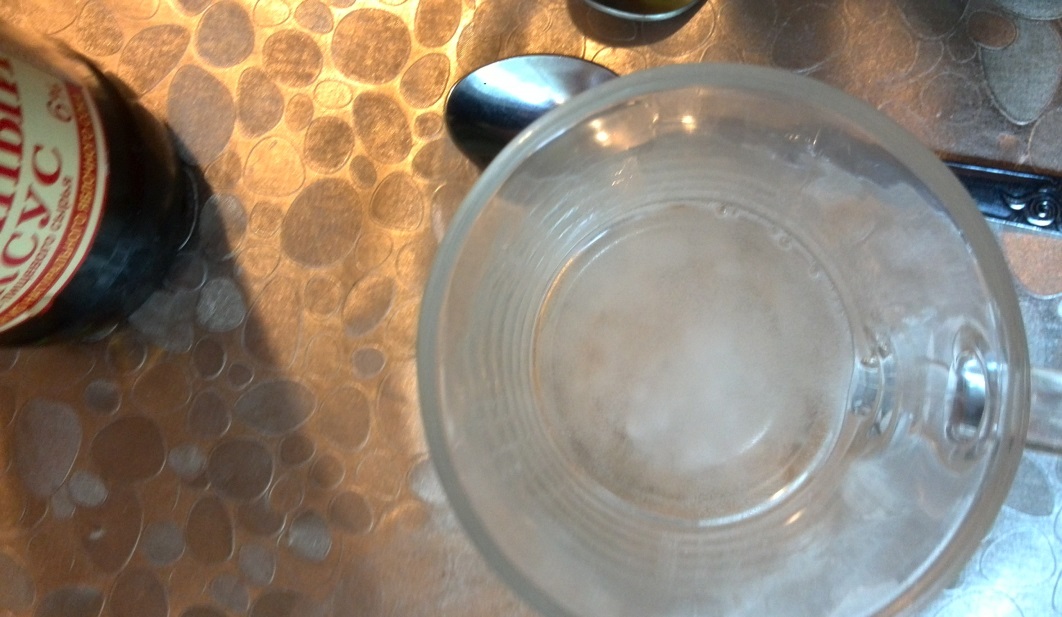 1.3 Вывод
Сода растворилась в воде, но при добавлении уксуса вступила с ним в реакцию, в виде шипения и появления пены.
Опыт № 2
Налить в стакан немного молока и добавить уксуса
2.1 Свойства веществ
2.2 Наблюдение
2)
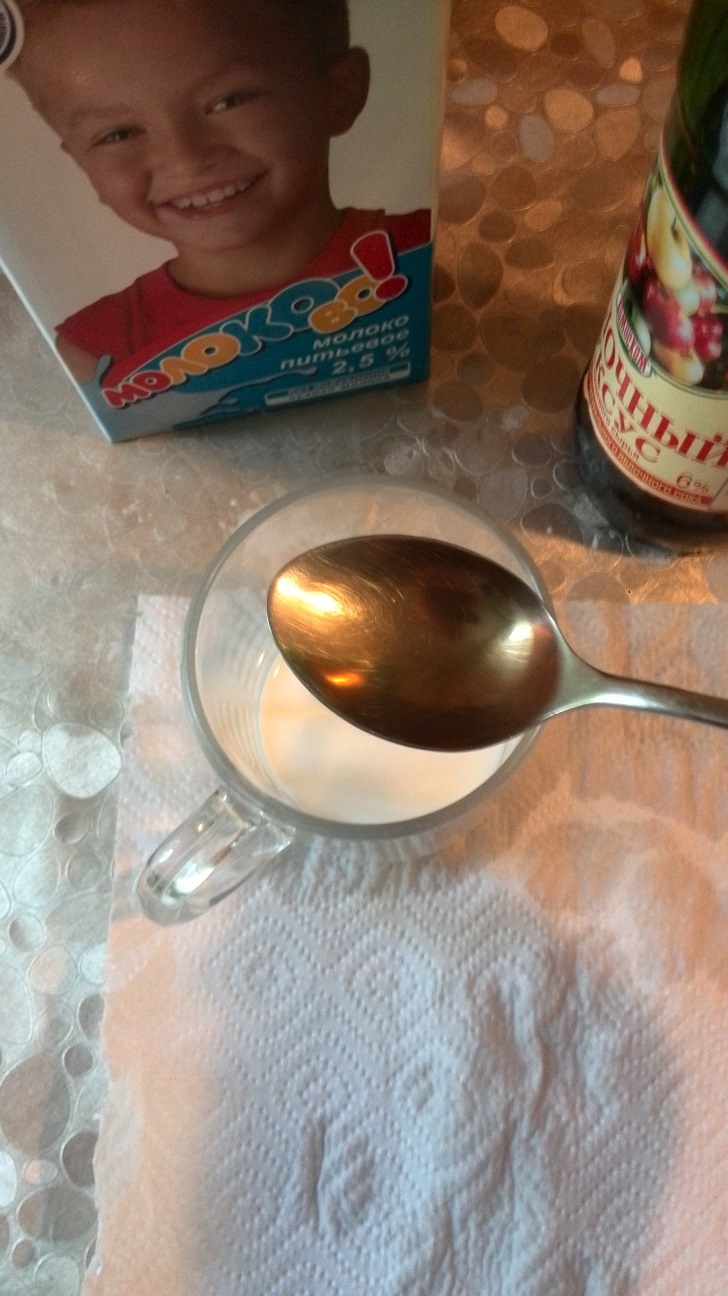 1)
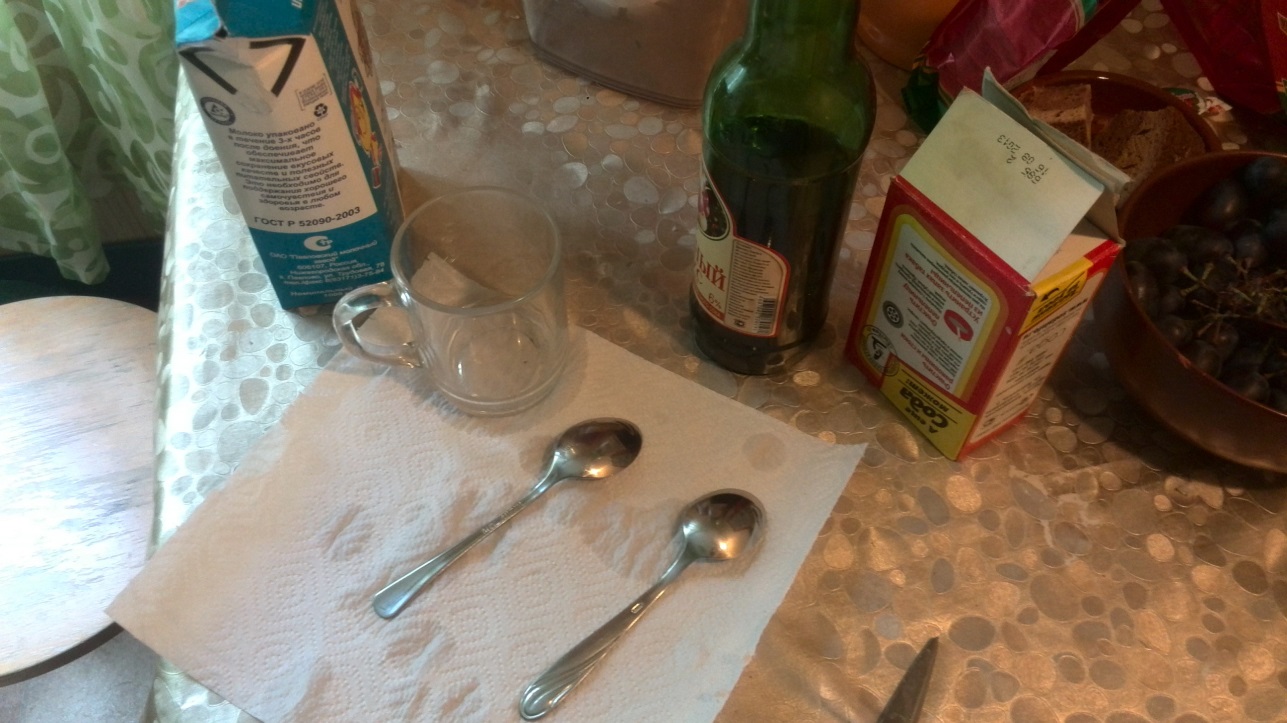 4)
3)
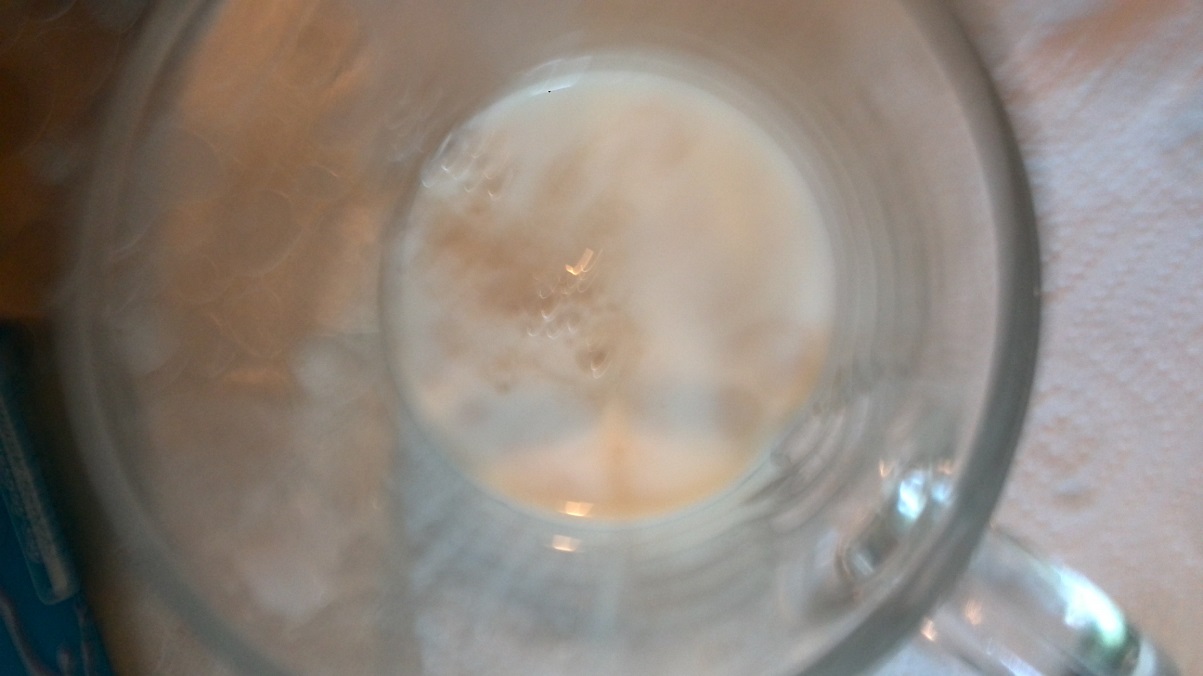 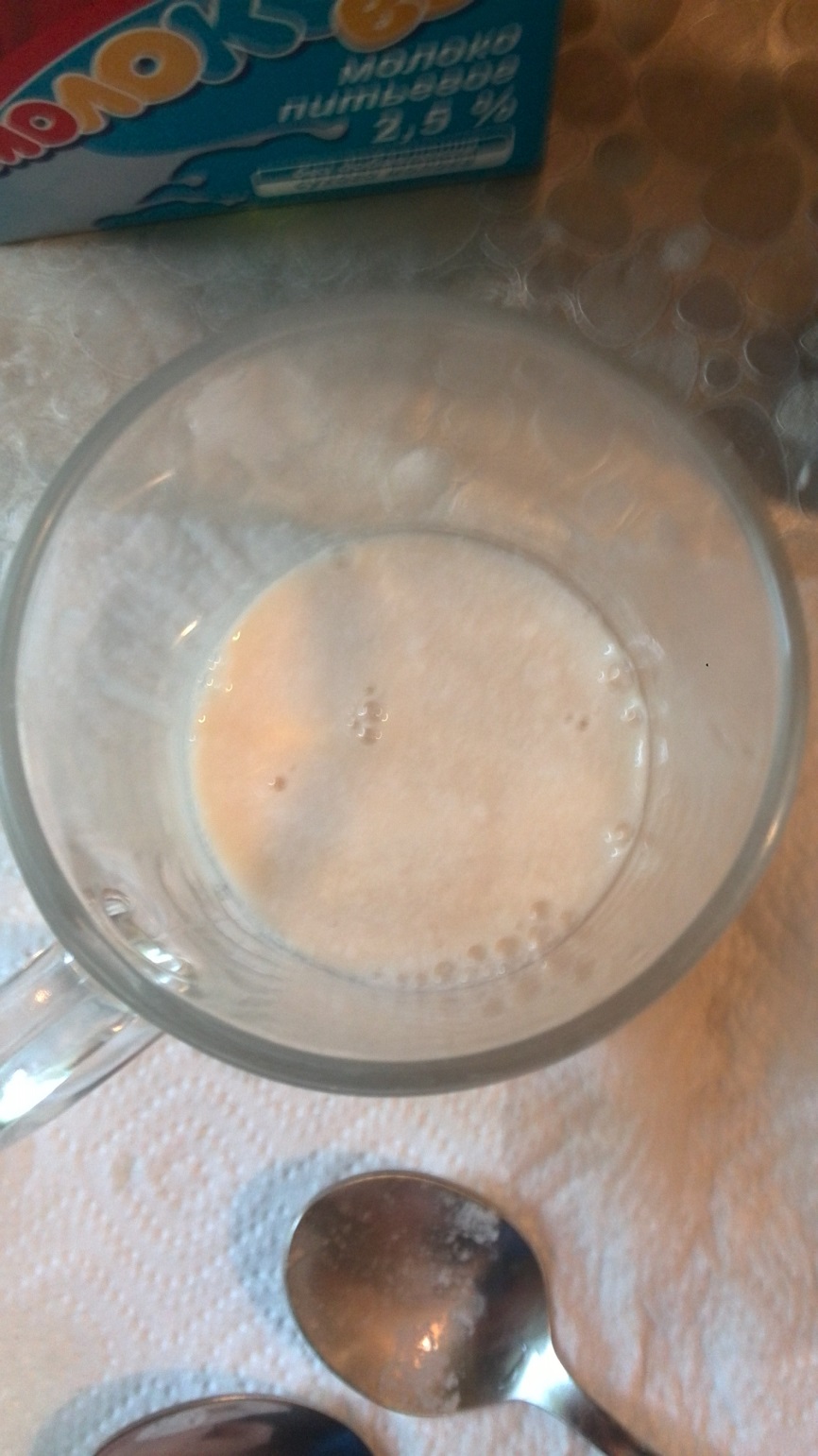 1- оборудование и реактивы
2- добавление в молоко (2,5%) уксуса
3-4- начало и протекание реакции
2.3 Вывод
При смешении молока с уксусом произошла хим. реакция: 
цвет смеси изменился на коричневатый, появился       специфический запах, немного похожий на запах кефира.
P.S. Дома химического уксуса не было, пришлось использовать яблочный.
Опыт № 3
Взять небольшой кусочек свежего картофеля и поместить его в перекись водорода.
3.1 Свойства
3.2 Наблюдение
1)
2)
3)
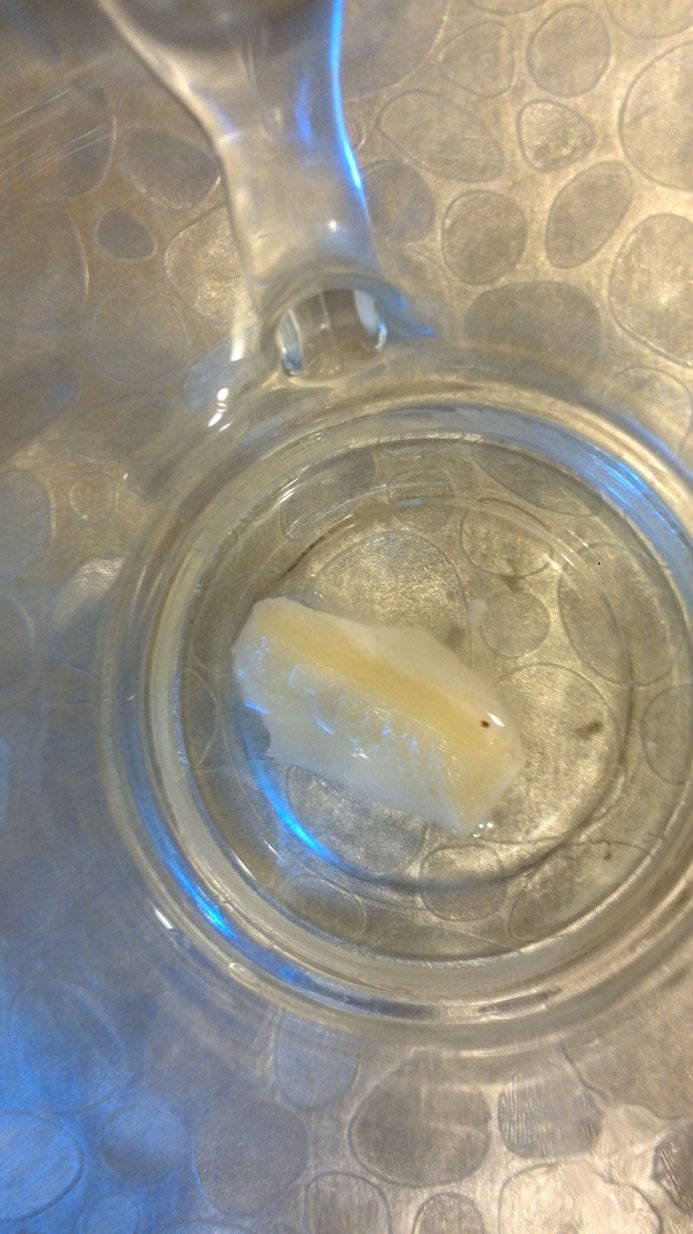 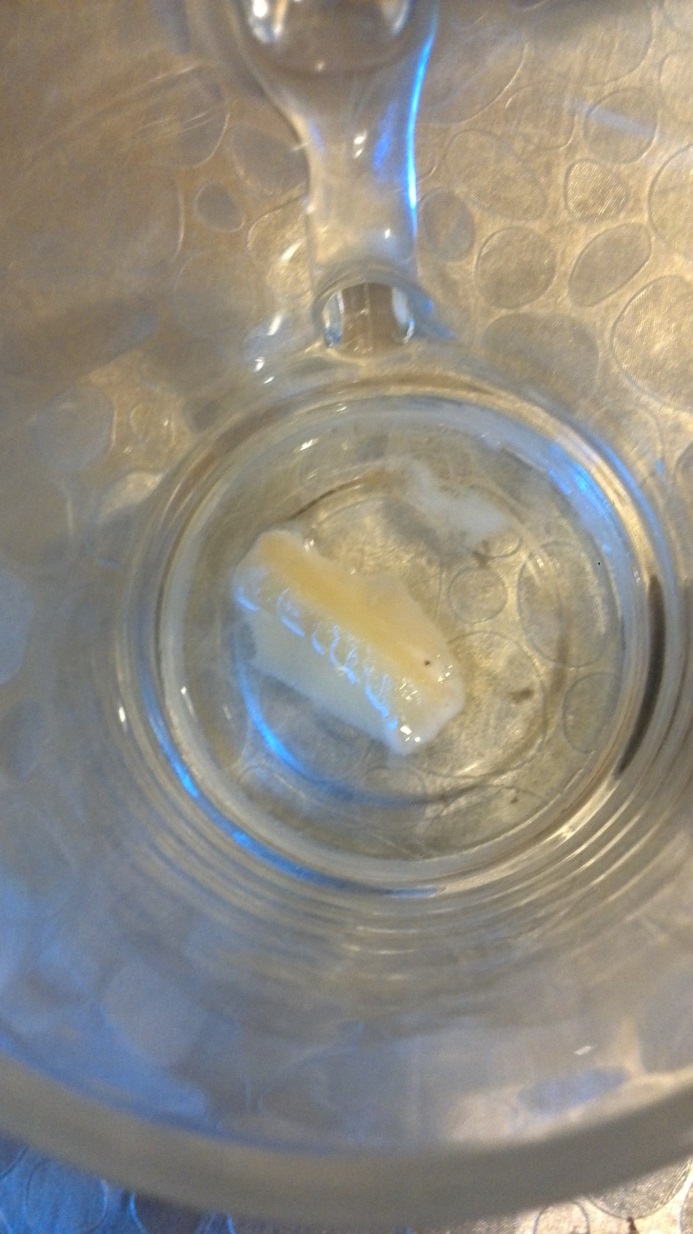 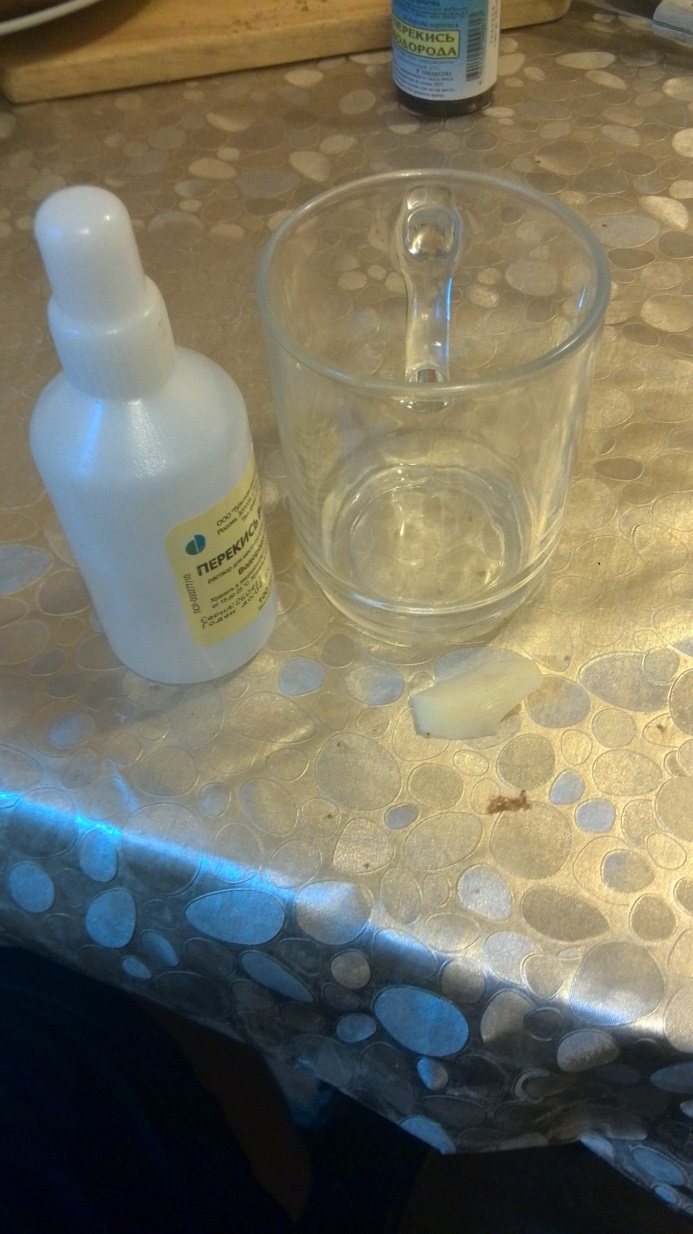 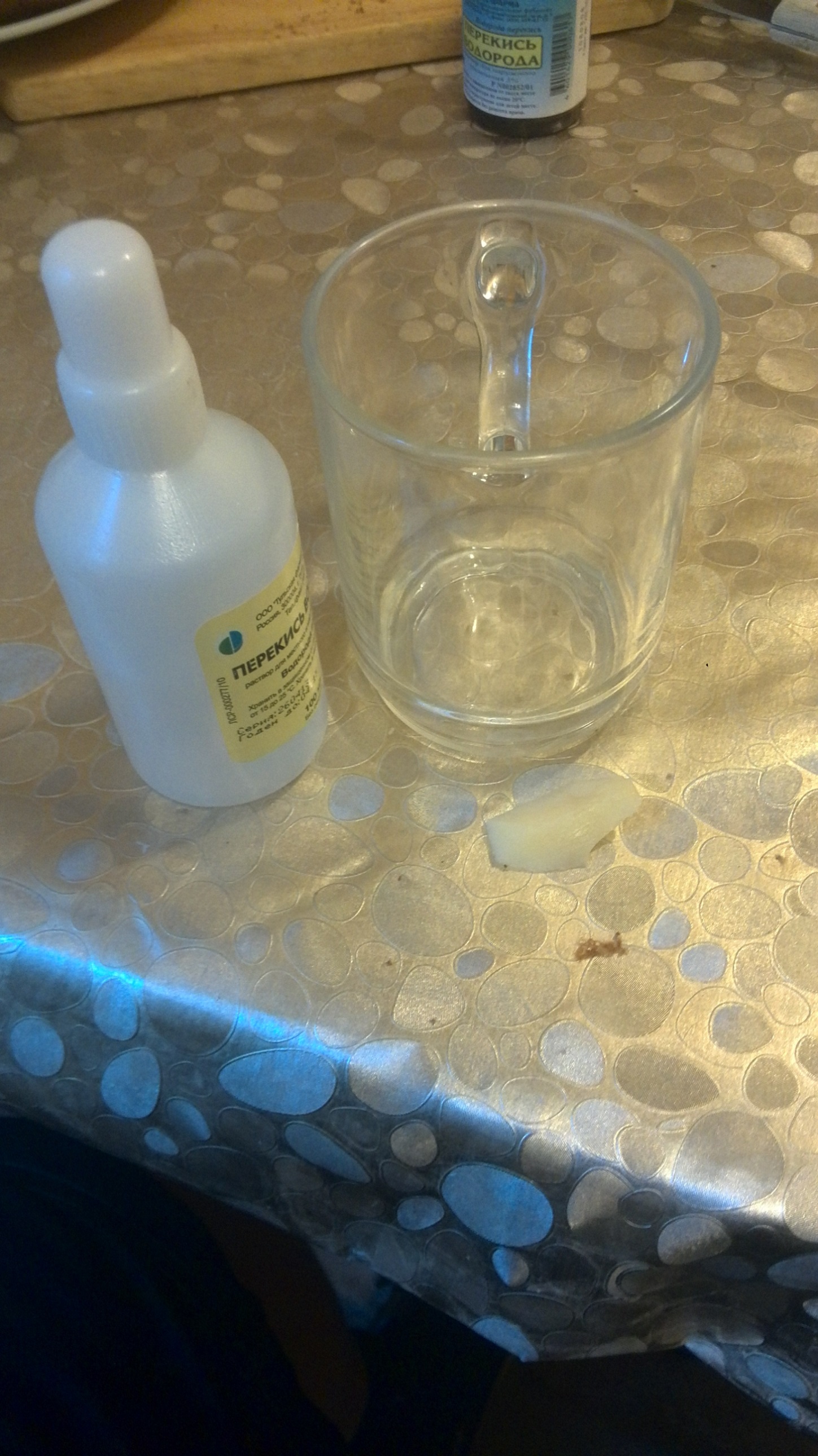 1-Оборудование и реактивы
2-Помещение картофеля в перекись
3-4-начало и протекание хим. реакции
4)
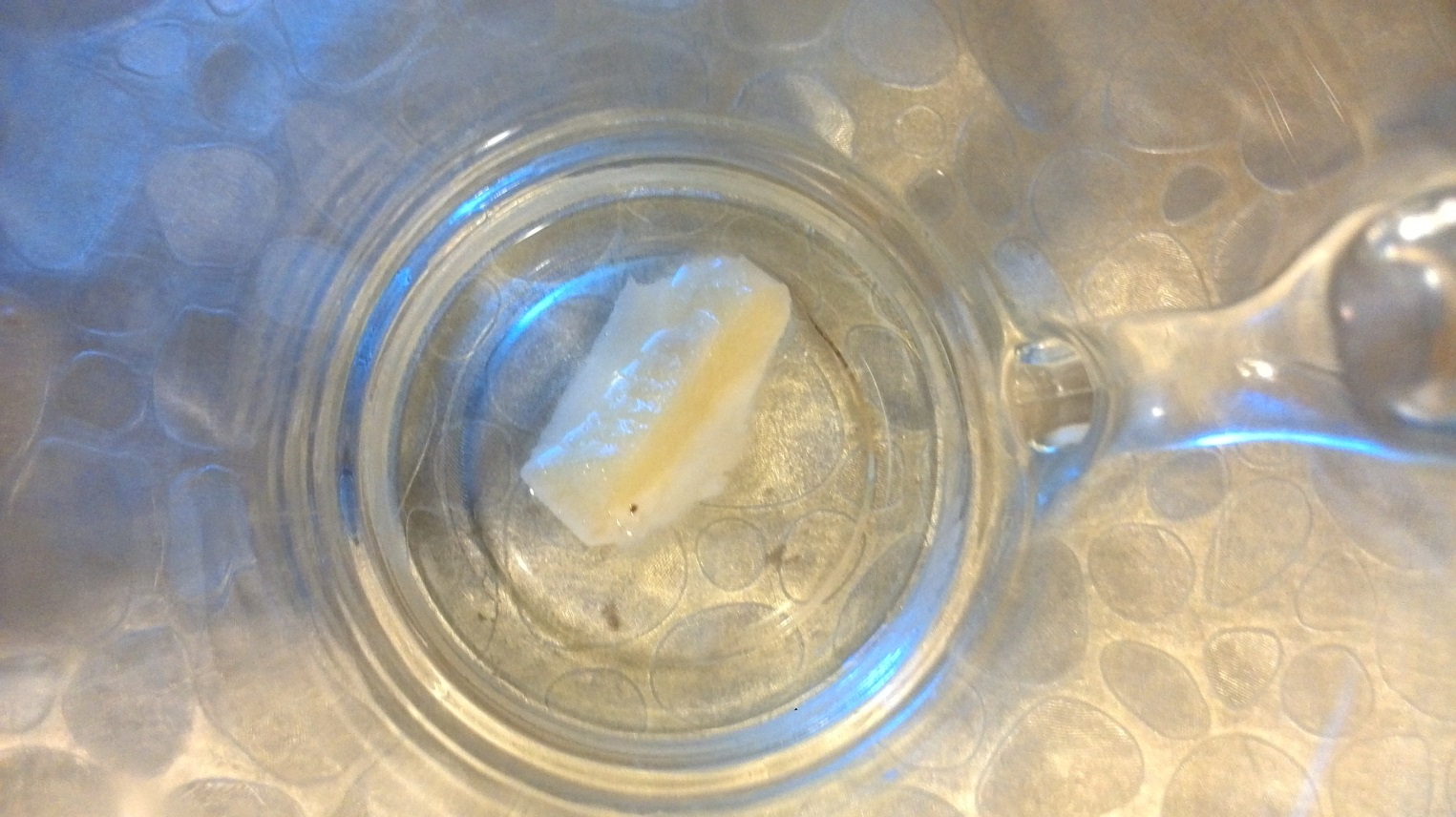 3.3 Вывод
При взаимодействии картофеля и перекиси, на картофеле появились пузырьки(пена), шипение, т.е. произошла химическая реакция.
Спасибо за внимание!